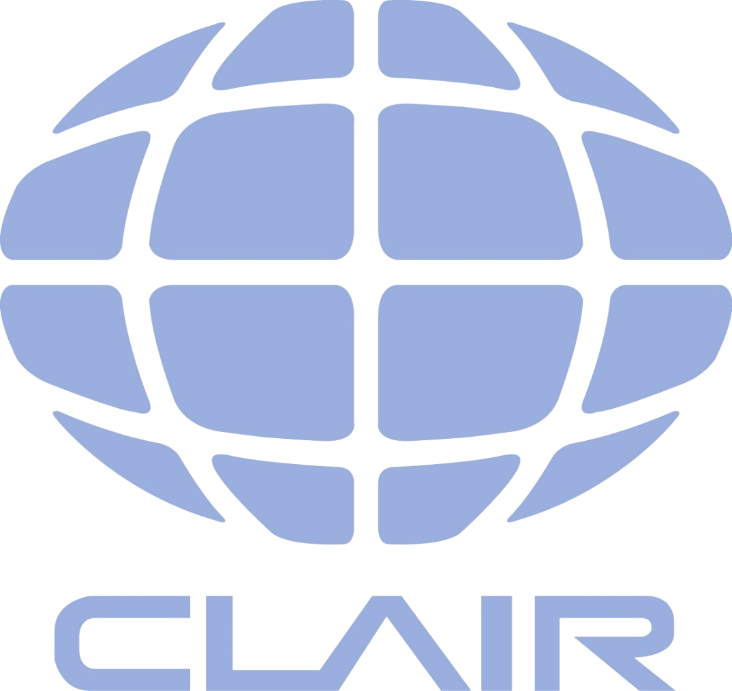 Sister City Relationshipsin Japan
Makio Yamada
Deputy Executive Director, CLAIR Sydney
1
Today’s topics
1. Introduction of CLAIR
2. Japan’s Sister City Relationships
3. CLAIR’s Support for Sister City Relationships
2
1. Introduction of CLAIR
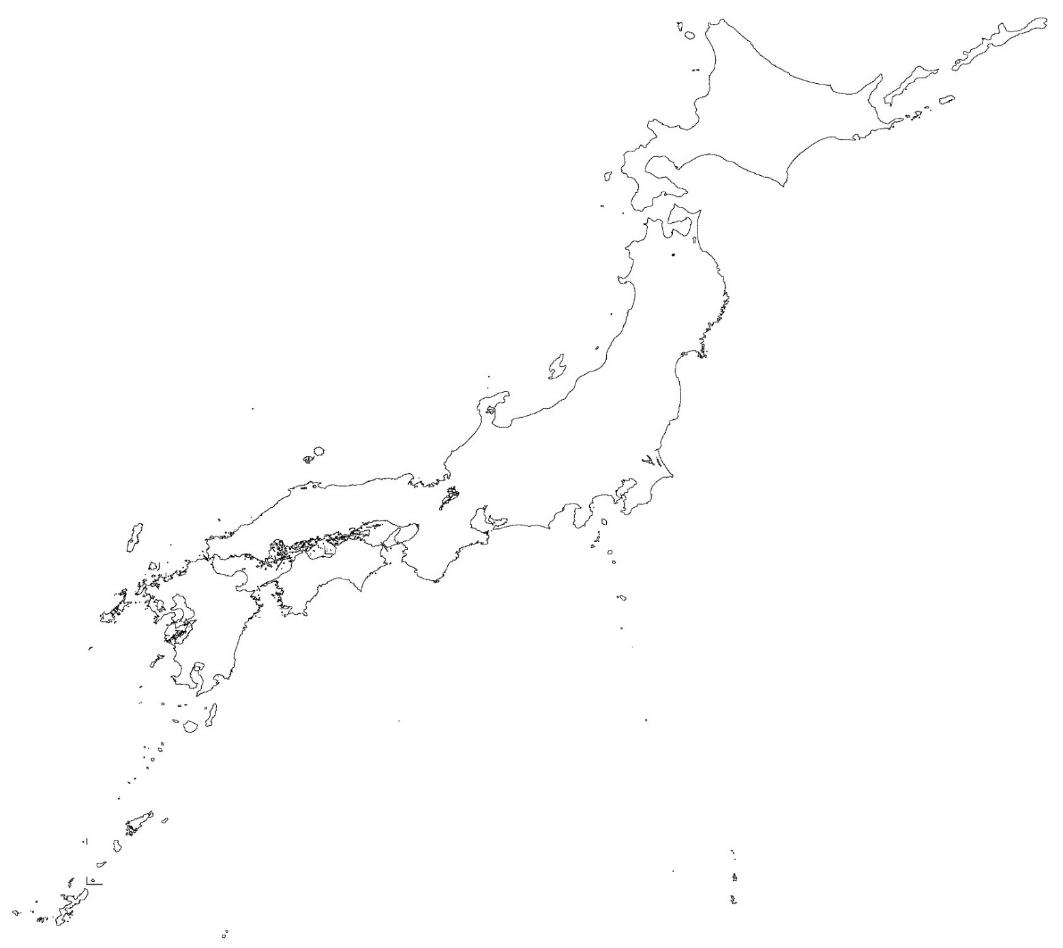 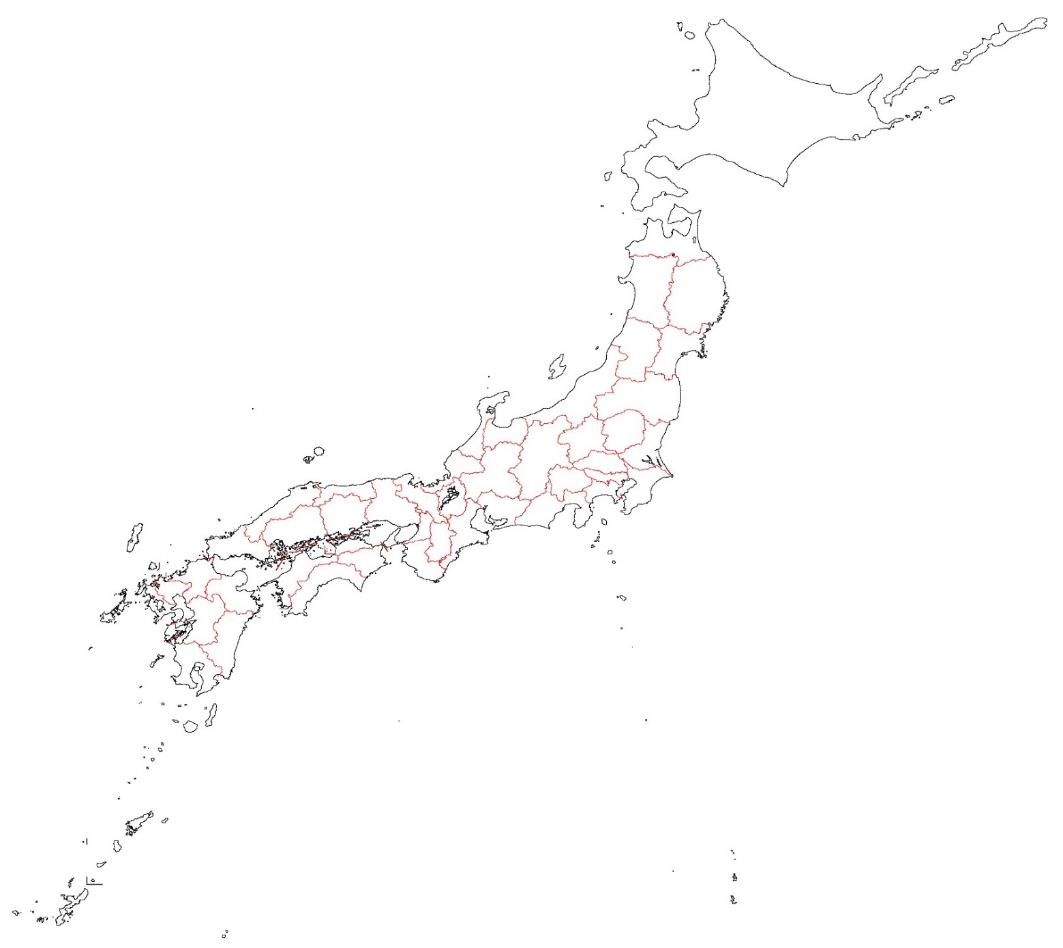 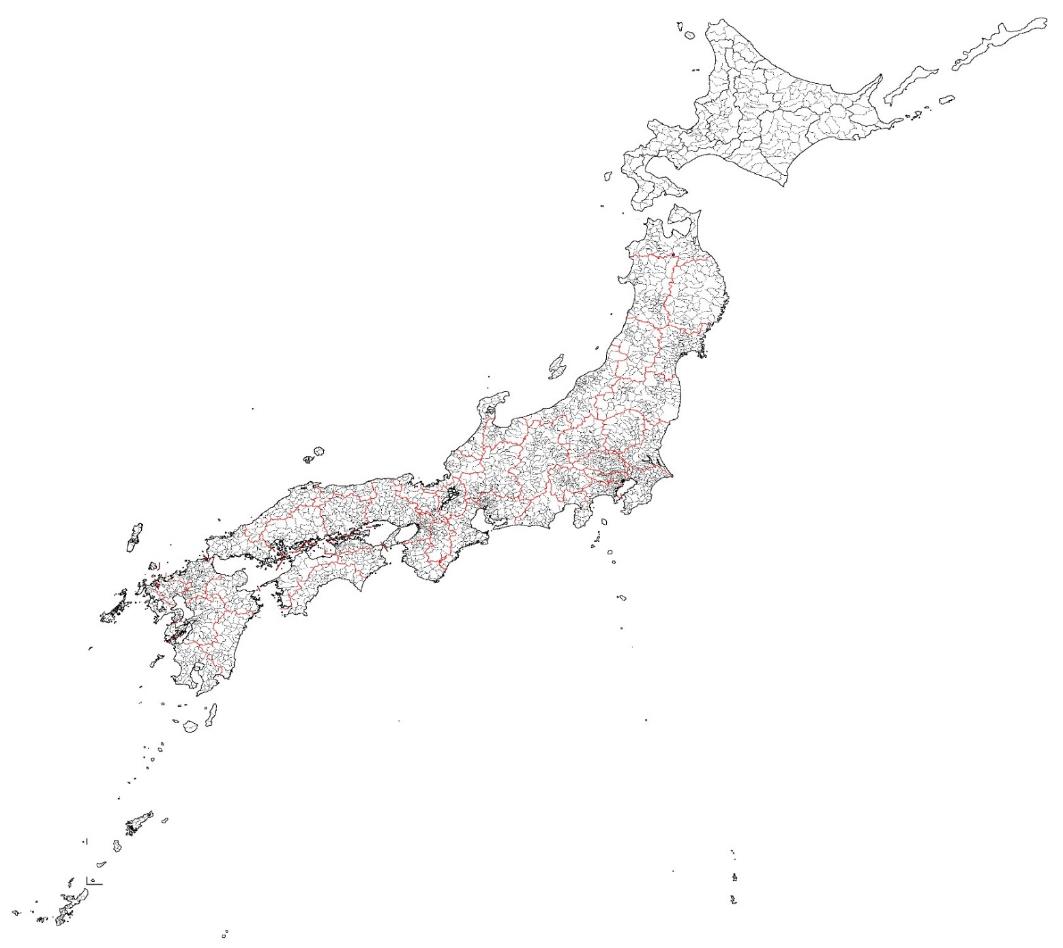 CLAIR
(Japan Local Government Centre)
Council of Local Authorities
for International Relations
Joint Organisation of Local Governments 
in promoting International Relations
established in 1988
3
Ministry of Internal Affairs and Communications (MIC)
1. Introduction of CLAIR
Council of Local Authorities for International Relations
（Japan Local Government Centre）
Ministry of Foreign Affairs (MOFA)
EST 1988
Central Government
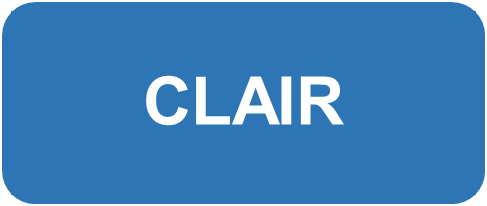 collaboration
Ministry of Education, Culture, Sports, Science and Technology (MEXT)
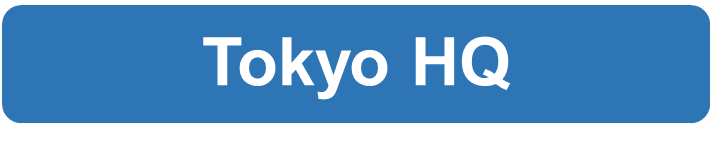 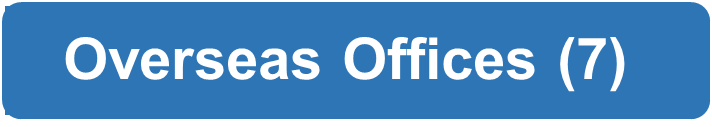 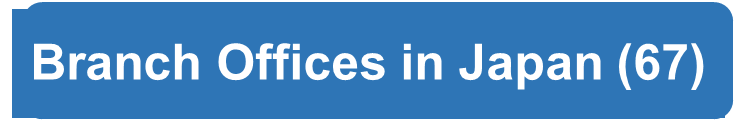 4
1. Introduction of CLAIR
Branch Offices
47 Prefectures and
20 Ordinance-designated Cities
Overseas Offices
7 locations
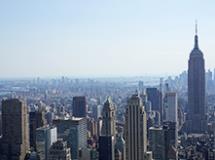 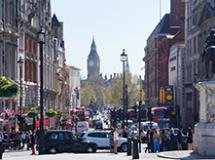 Sapporo
New York
London
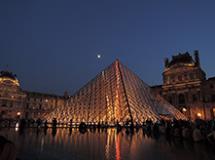 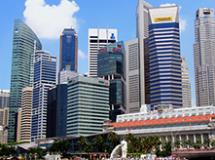 Niigata
Sendai
Paris
Singapore
Sakai
Kobe
Kyoto
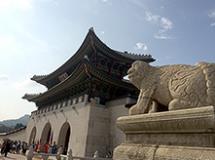 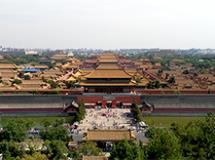 Okayama
Saitama
Hiroshima
Chiba
Kitakyushu
Fukuoka
Sagamihara
Kawasaki
Yokohama
Nagoya
Shizuoka
Seoul
Beijing
Osaka
Hamamatsu
Kumamoto
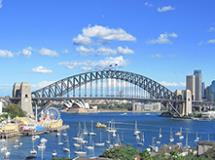 Sydney
5
2. Japan’s Sister City Relationships
Japan’s Sister City Relationships
The Total Number of Japan’s International Sister City Relationships
*Including Sister State/Prefecture Relationships
As of Sep 2022
NOW!
↑
CLAIR established in 1988
6
2. Japan’s Sister City Relationships
Japan’s Sister City Relationships
The Number of Japan’s Sister City Relationships by Country
*Including Sister State/Prefecture Relationships
Total Number: 1,788
As of Sep 2022
7
[Speaker Notes: ※３条件のくだりには触れない
N.B.
Incidentally, as shown below, CLAIR deems a ‘sister city relationship’ valid if it fulfils all of three conditions.
　The first condition is that there is a partnership agreement signed by the heads of both local governments.
　The second condition is that the area of exchange is not limited to a specific field.
　The third condition is that some budgetary measures are required as a prerequisite, so it is necessary to obtain approval from the Assembly.]
2. Japan’s Sister City Relationships
Australia-Japan’s Sister City Relationships
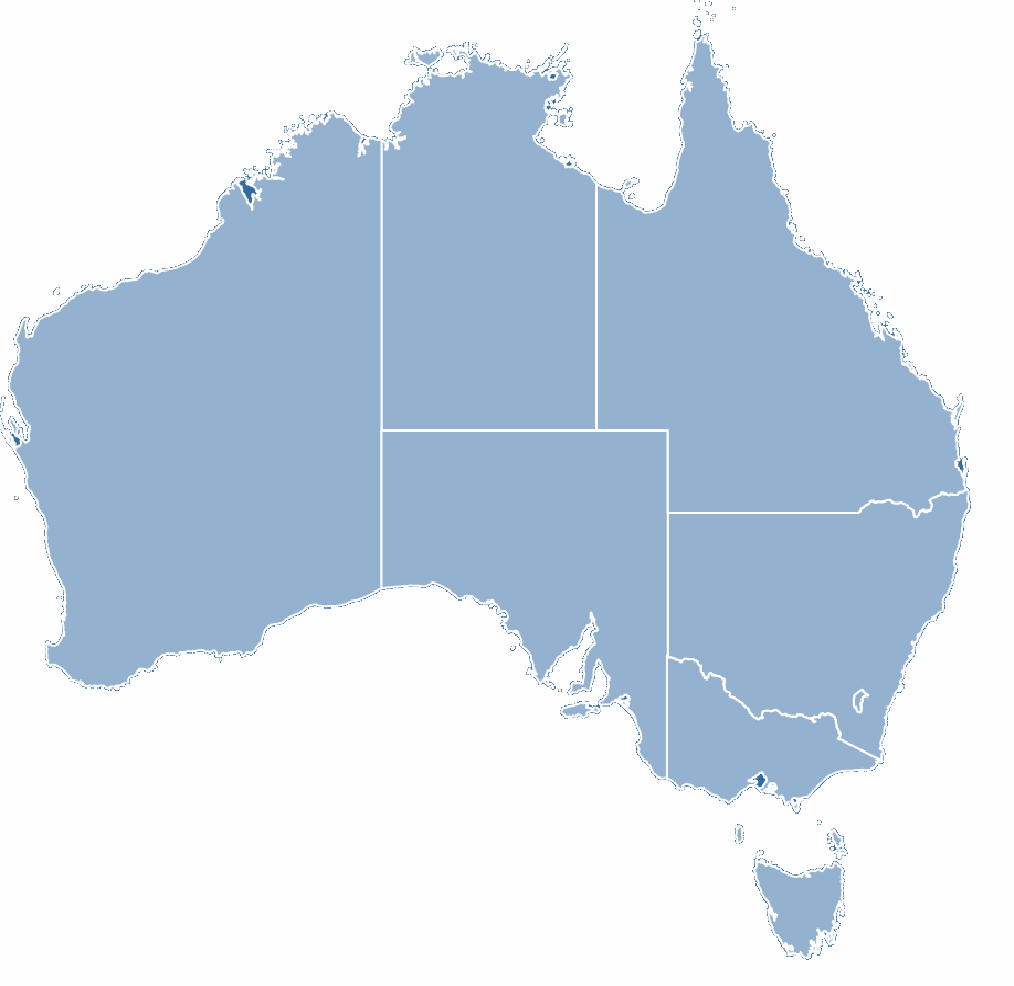 6 Prefectures 
101 Cities
NT
2 Cities
QLD
 2 Prefectures
 21 Cites
WA
1 Prefecture
10 Cities
SA
 1 Prefecture
 8 Cities
NSW
 1 Prefecture
 38 Cities
ACT
1 City
VIC
 1 Prefecture
 17 Cities
TAS
 4 Cities
8
2. Japan’s Sister City Relationships
Australia’s Sister City Relationships
The Number of Australia’s Sister City Relationships
*Excluding Sister State/Prefecture Relationships
Source: Sister Cities Australia (May 2021)
Total Number: 607
*
*There is a discrepancy between CLAIR and SCA’s sister city numbers due to the two organisations’ differences in specifications on sister city relationships.
9
2. Japan’s Sister City Relationships
Japan’s Sister City Activities
The number of planned activities for 2020
*including cancelled activities due to COVID-19
As of Dec 2021
Education(Student Exchange)39%
All Countries
Education(Student Exchange)55%
Australia
10
2. Japan’s Sister City Relationships
Online School Exchange
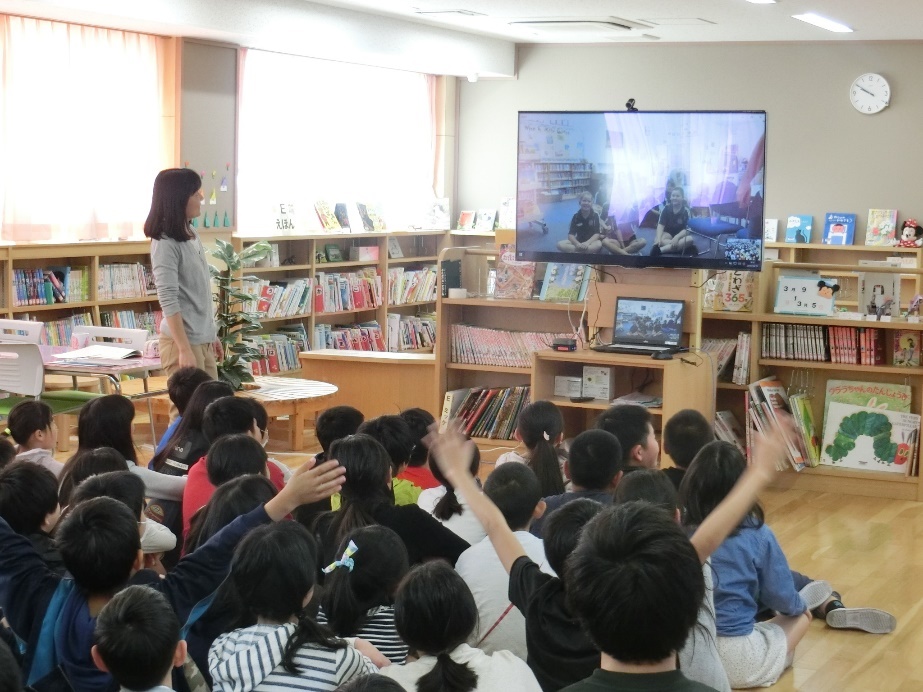 11
3. CLAIR’s Support for Sister City Relationships
CLAIR’s Support for Existing Sister City Relationships
Reconnect Australia-Japan sister cities
Support sister city events
Attend sister city events as representatives of Japanese sister cities
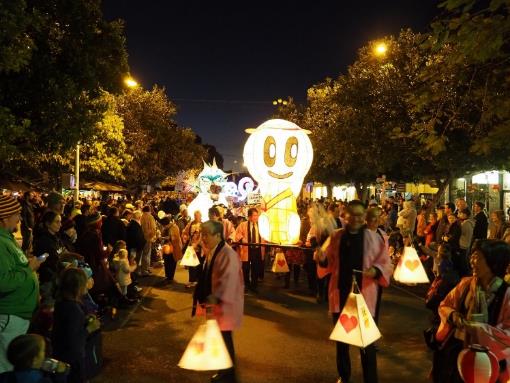 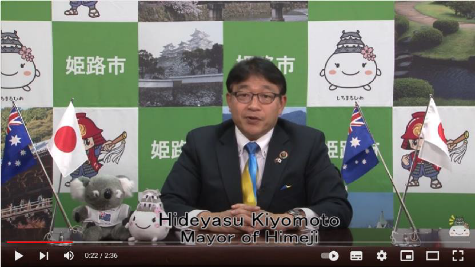 Commemorative video message celebrating the 40th anniversary of the sister city relationship between Adelaide and Himeji
Delegates joining the Lismore Lantern Parade with Yamato Takada’s mascot character
12
3. CLAIR’s Support for Sister City Relationships
CLAIR’s Support for New Sister City Relationships ①
Provide information about potential Japanese sister cities
Match Australian cities with Japanese cities
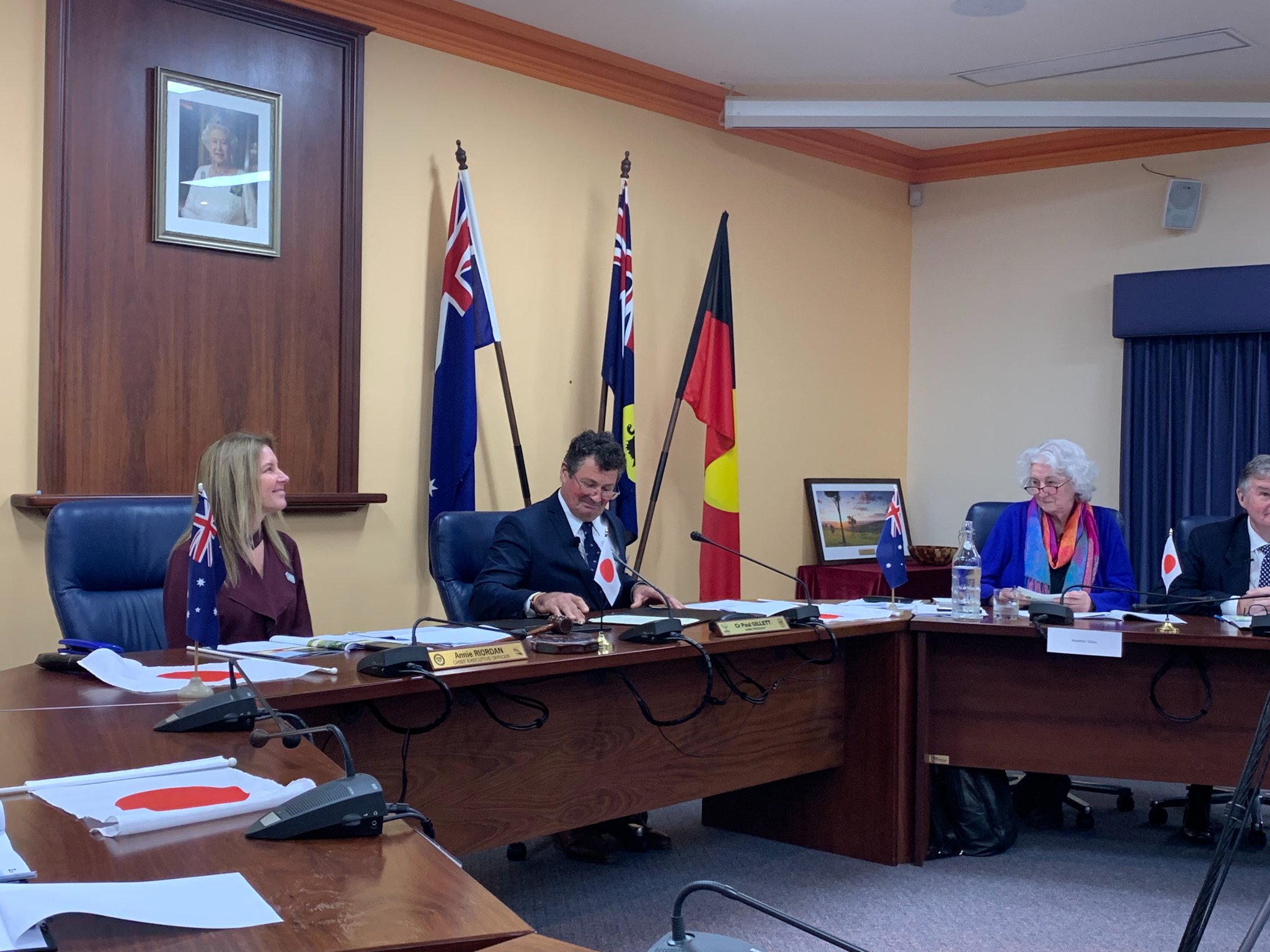 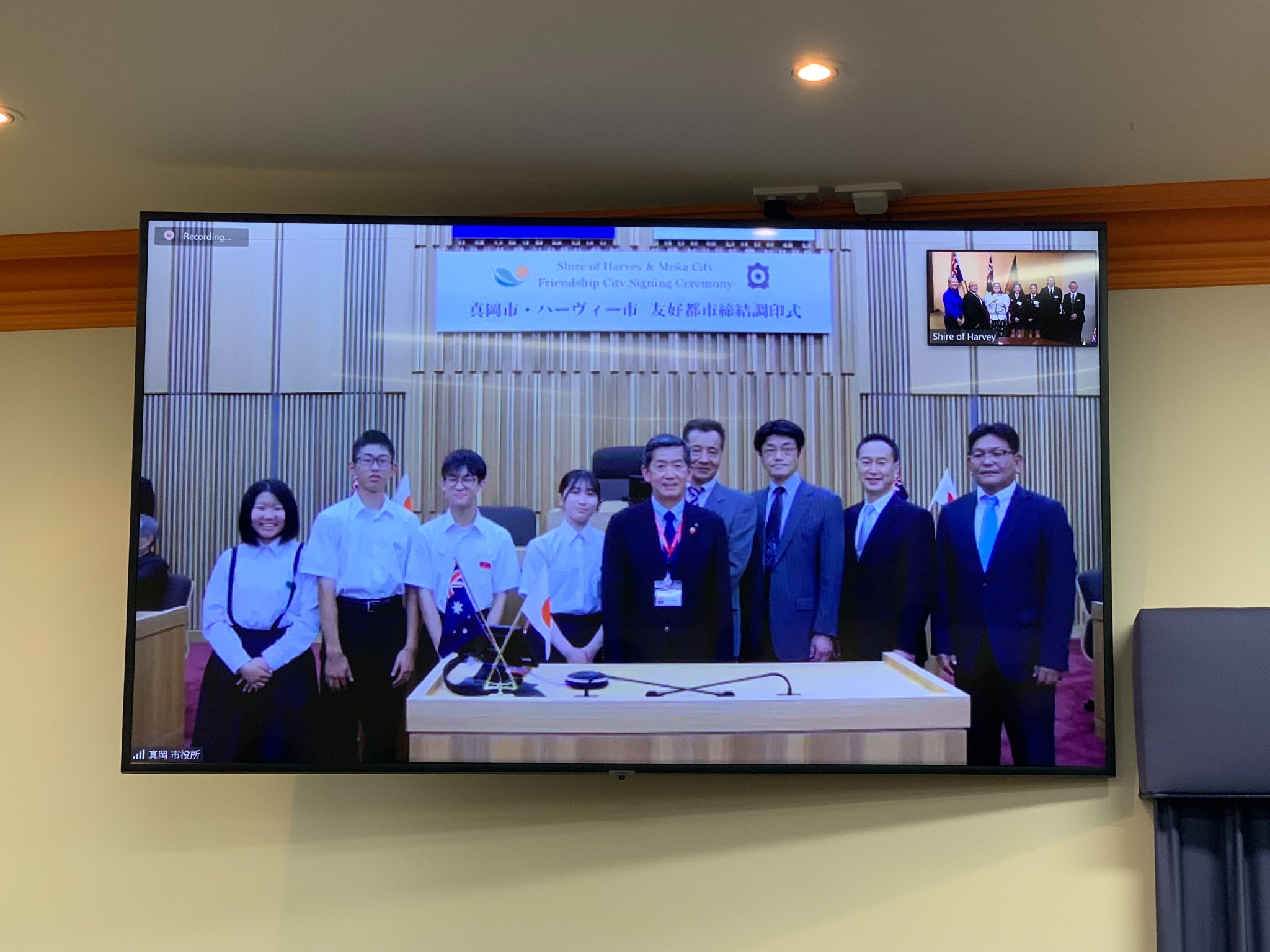 The Online Friendship City Signing Ceremony between Moka City and the Shire of Harvey
13
3. CLAIR’s Support for Sister City Relationships
CLAIR’s Support for New Sister City Relationships ②
Post information on our website to facilitate the establishment of new sister cities
Connect potential sister cities
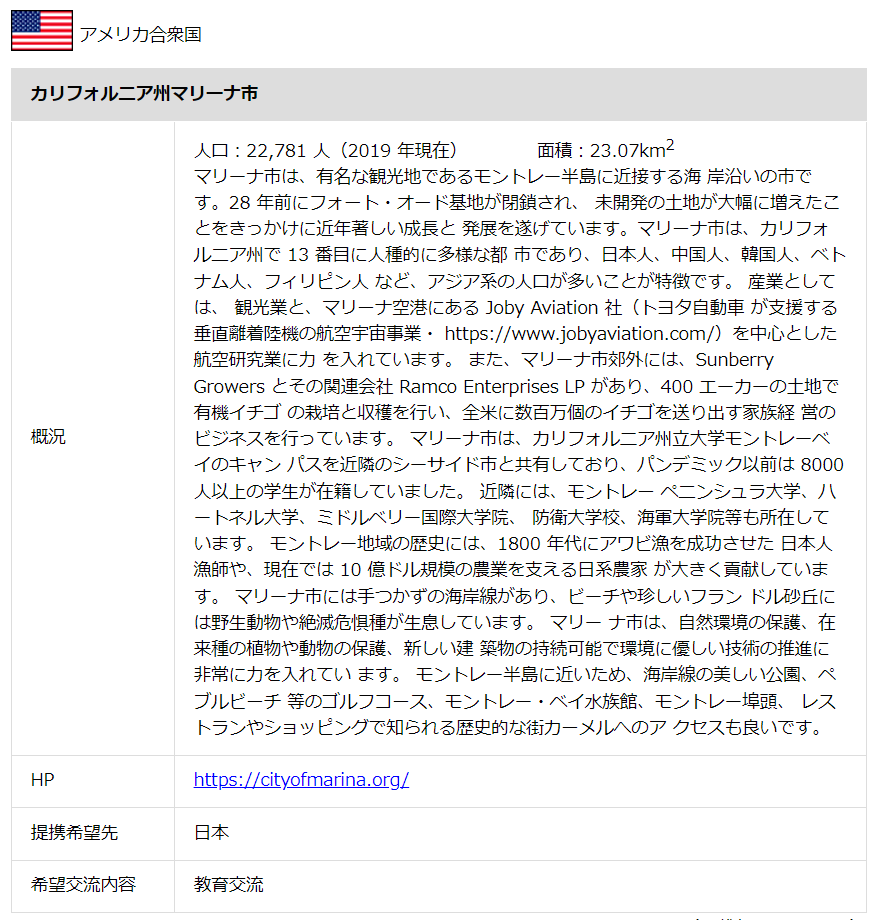 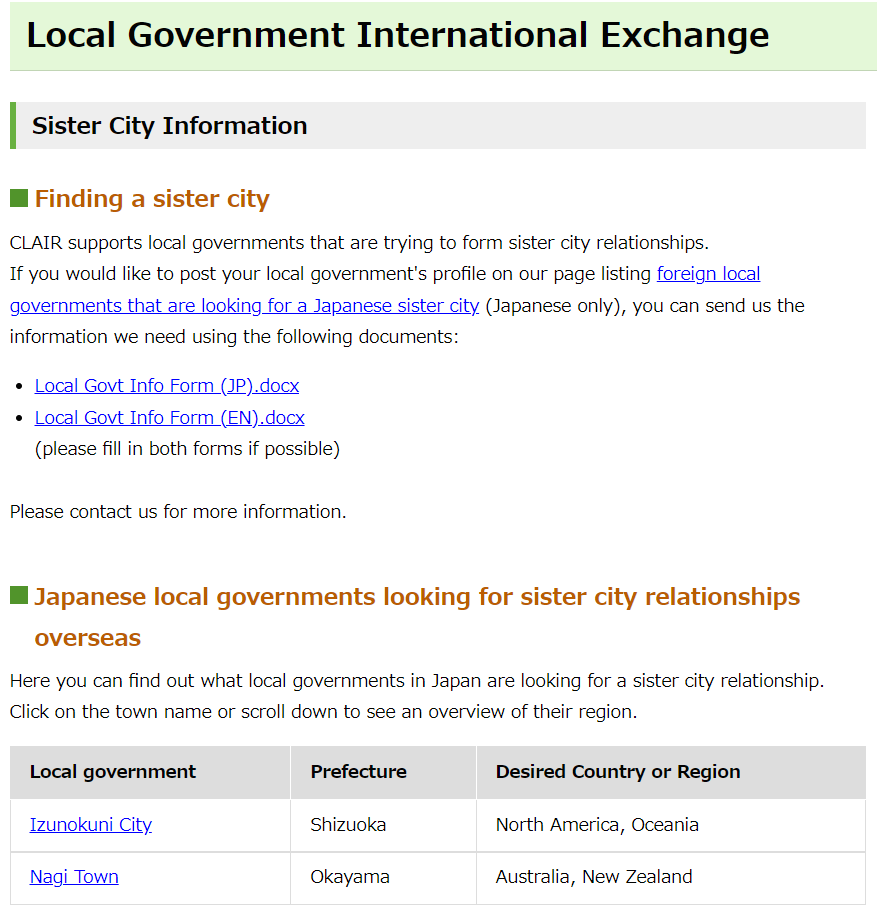 14
If you have any questions, please don't hesitate to contact us!

CLAIR, Sydney (Japan Local Government Centre)

Email:      mailbox@jlgc.org.au
Web:        http://www.jlgc.org.au 
Facebook:  https://www.facebook.com/clair.syd
Tel:	      +61-2-9241-5033
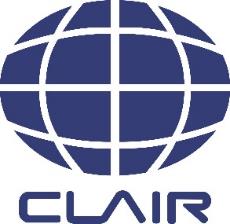 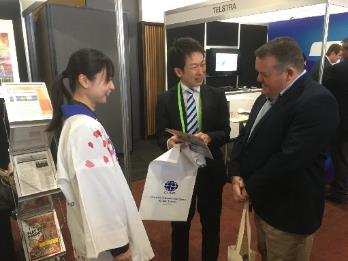 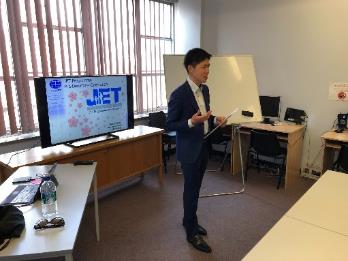 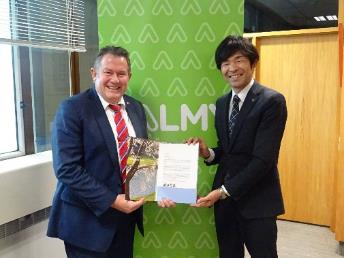 15